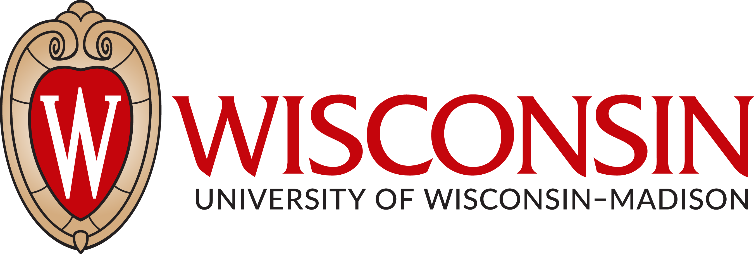 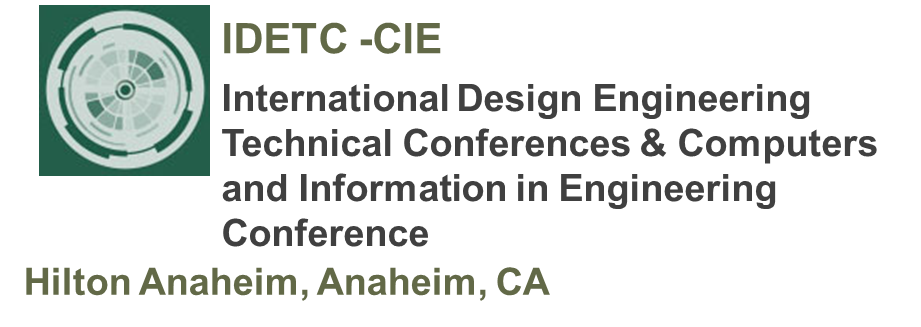 Tutorial 1Learning Topology Optimization Through Examples and Case Studies
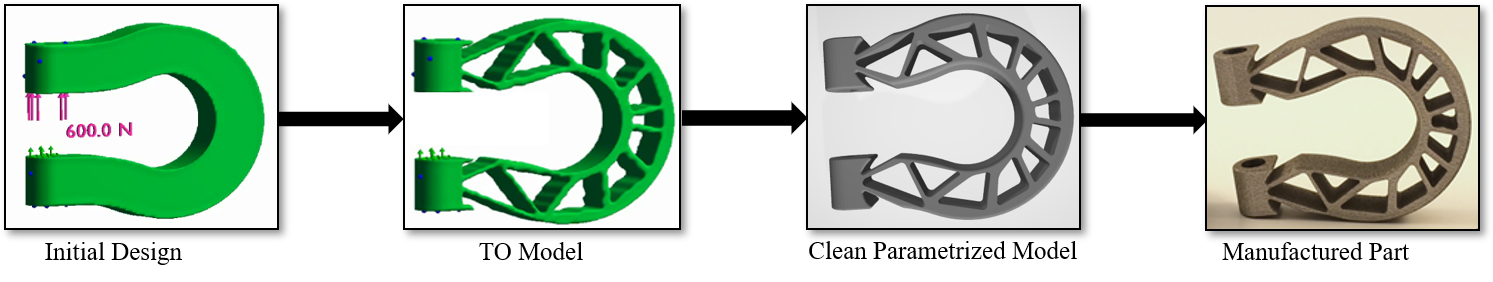 August 18, 2019
Problem Statement
Cantilever Beam Problem
Units: MKS
Material: AlloySteel
Structural Loads: 1000N
TopOpt Constraints: Multiple
Objective: Minimum Compliance
Goal: Optimize the topology for a volume fraction of 0.25
Optimize the geometry with 
Extrusion Constraint
Draw Direction Constraint
AM Constraint
Symmetry
1000N
2
Minimum Compliance
Choose Units
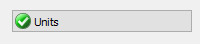 Load Geometry
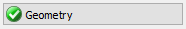 Define Material
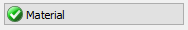 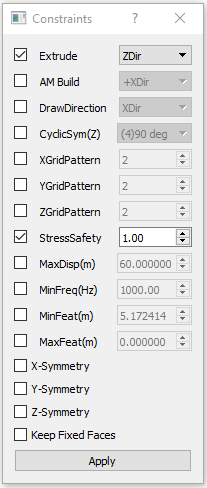 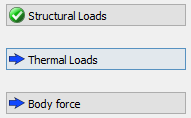 Apply Loads (Structural/Thermal/Gravity)
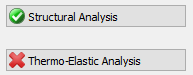 Carry out FEA
Apply Top Opt Constraints
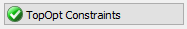 Topology Optimization
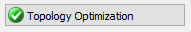 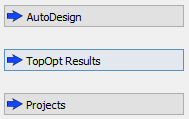 PostProcessing
3
Extrude Cut Constraint
4
AM Build Direction Constraint
5
Draw Direction Constraint
6
Cyclic Symmetry Constraint
Multiple Constraints!
Be careful with conflicting constraints!
7